Optical and Near-Infrared Searches for Gravitational Waves: Exploring Efficiencies
Anurathi Madasi, Tomas Ahumada, Shreya Anand
1
Compact Binary Coalescence (CBCs)
BNS or NSBH merger
Short GRB -> relativistic jets/afterglow -> kilonova 
Heavy elements are produced during r-process nucleosynthesis
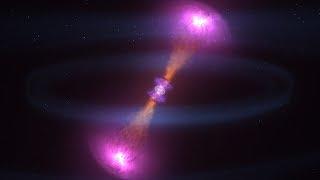 2
Multimessenger - importance of CBCs
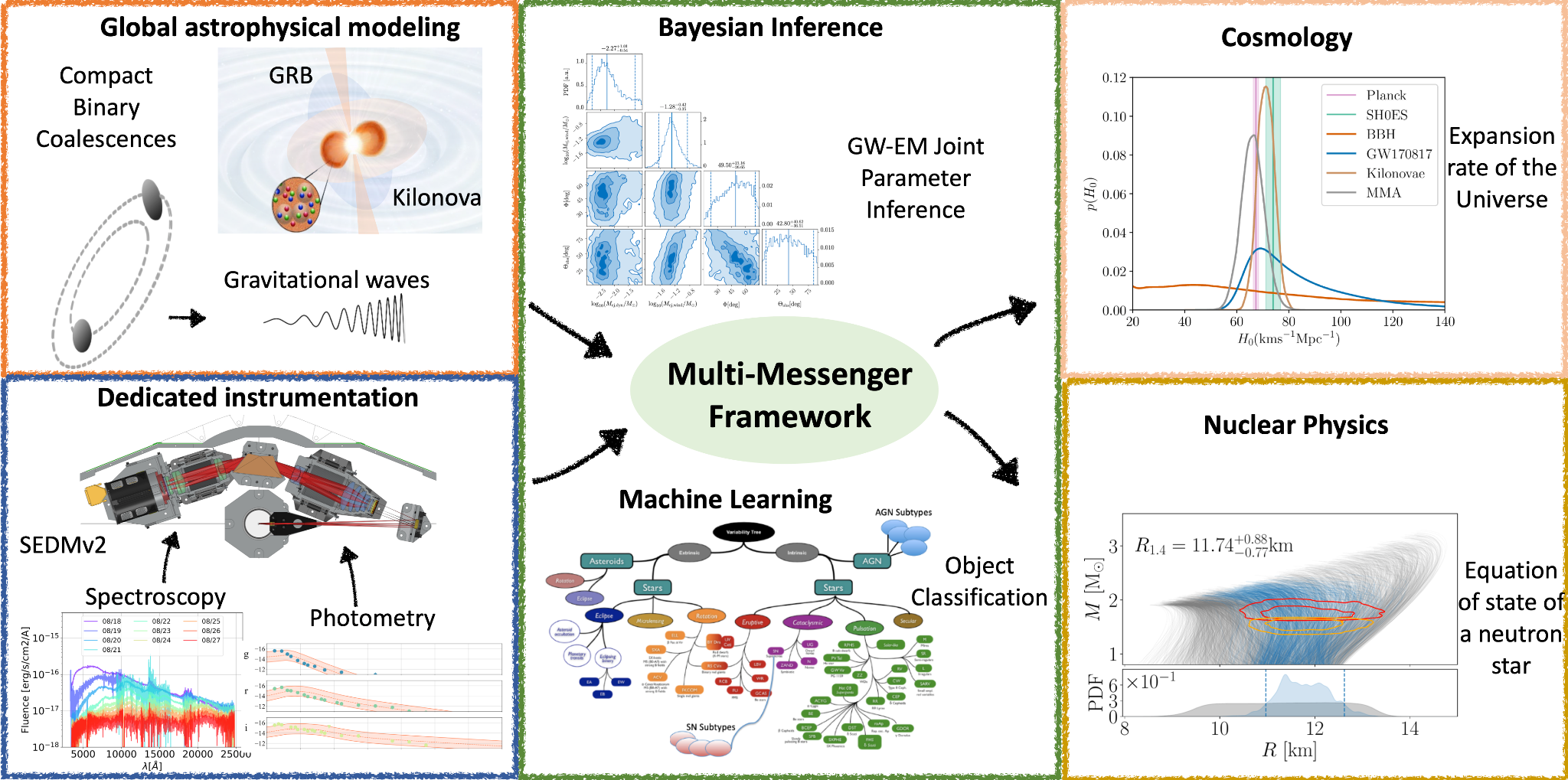 Kilonovae are unique to CBCs
By finding a kilonova, we can pinpoint the source of a GW
MMA events help us determine NS EOS, hubble constant, and r process nucleosynthesis
M. Coughlin
3
Electromagnetic Emission
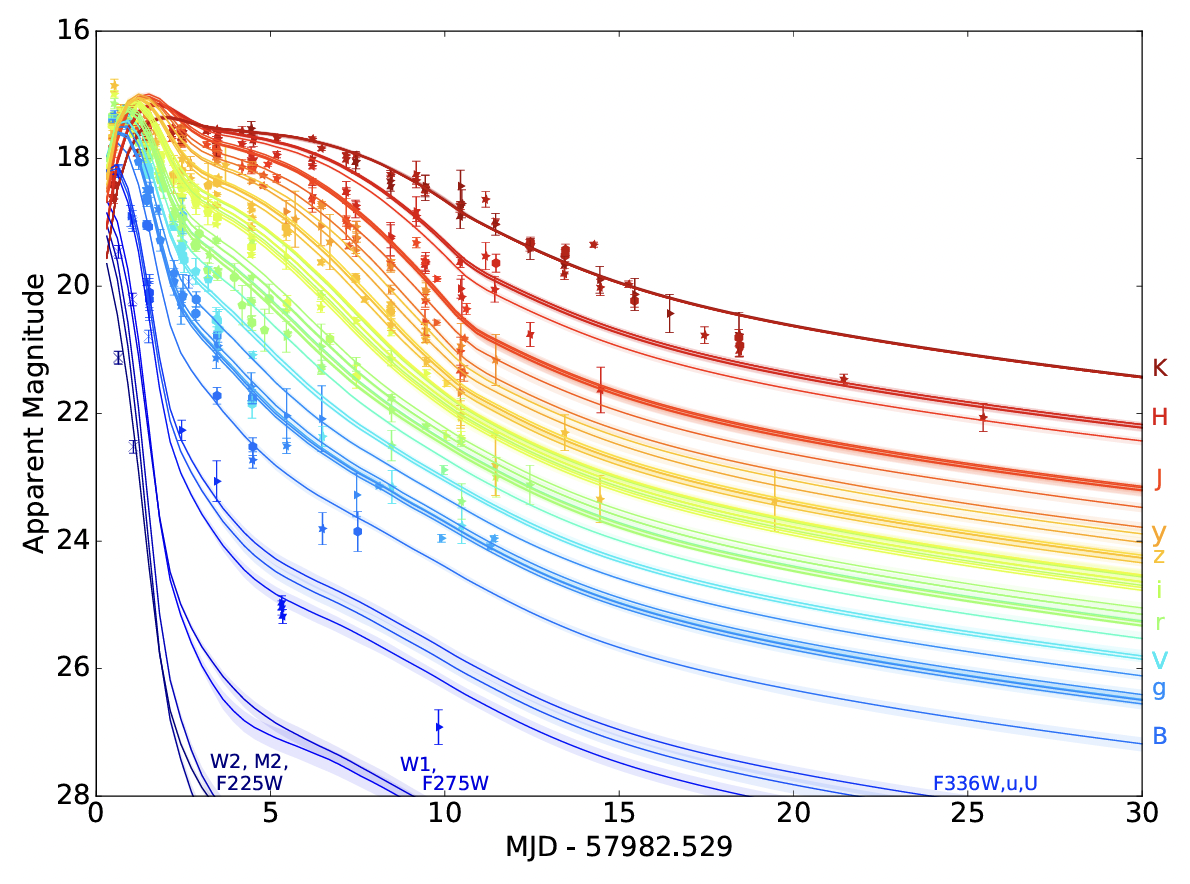 GW170817 is the only GW event that has been detected in both GWs and EM emission
Lightcurves of GW170817 ->
After a BNS or NSBH GW is detected, there is a short window to find the kilonova (EM follow-up) 
Brightness over time
Brightness
Time
4
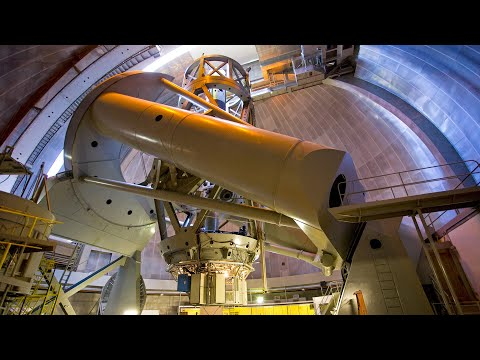 Palomar Observatory 200 inch Hale telescope
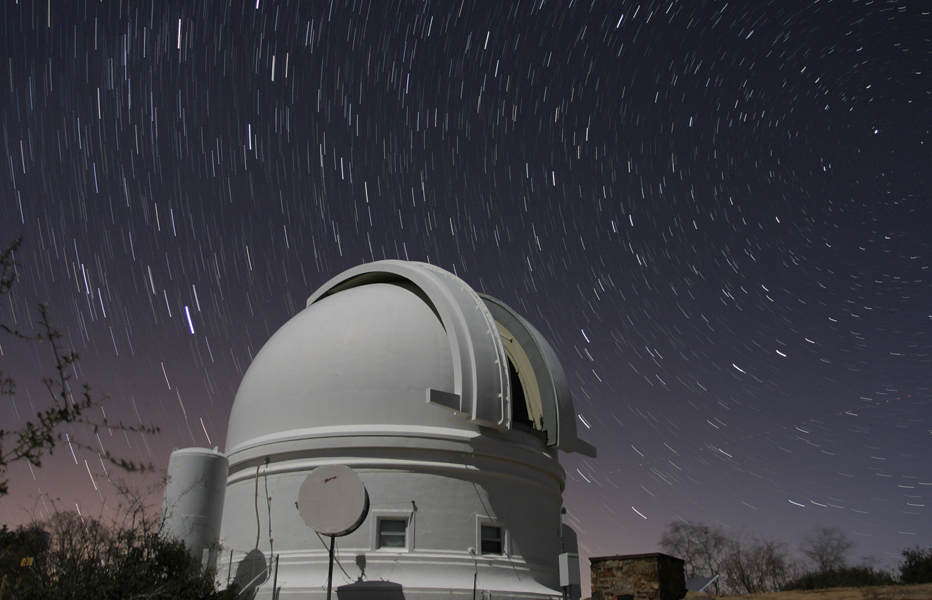 nasa jpl
5
caltech.edu
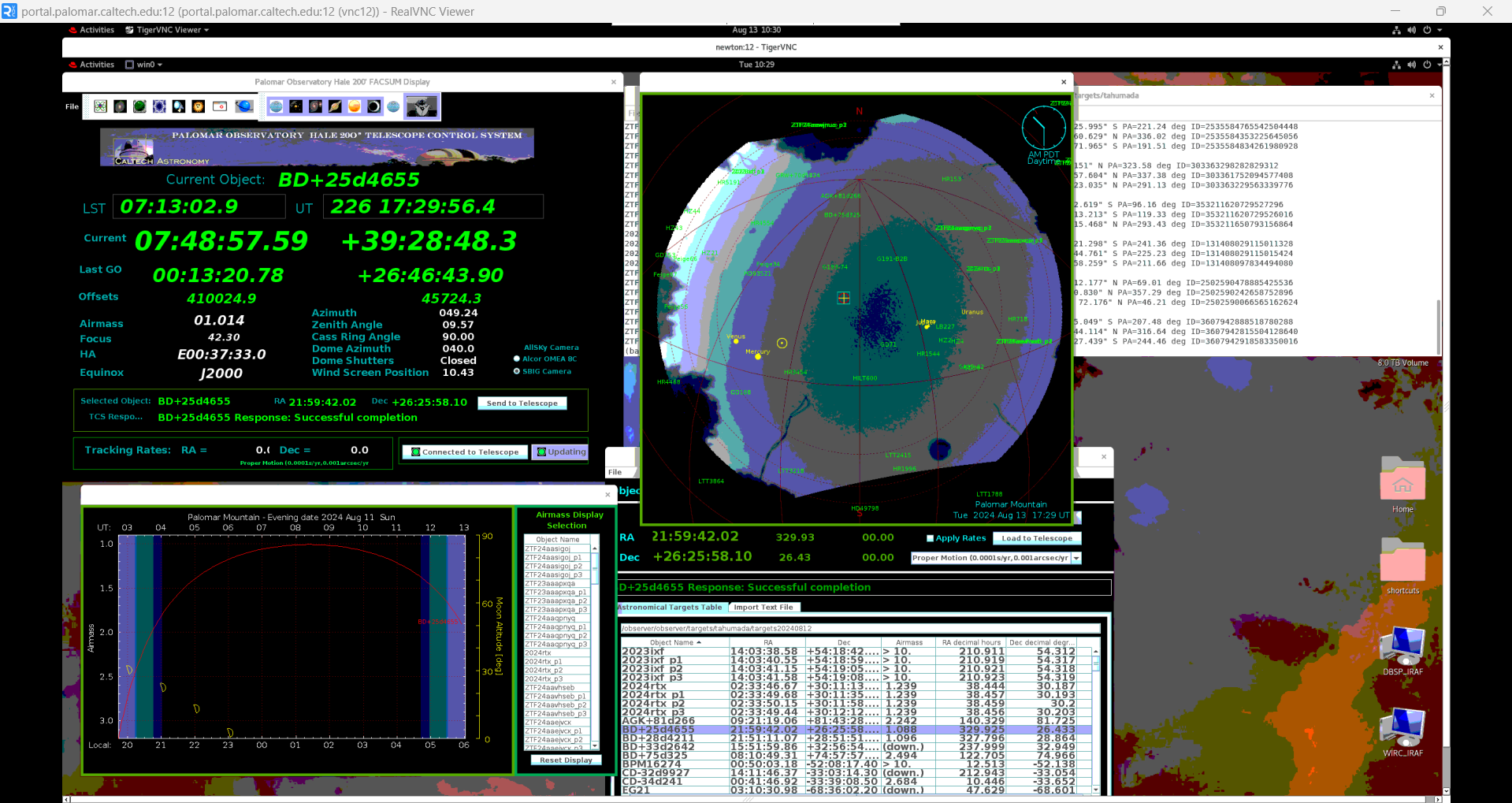 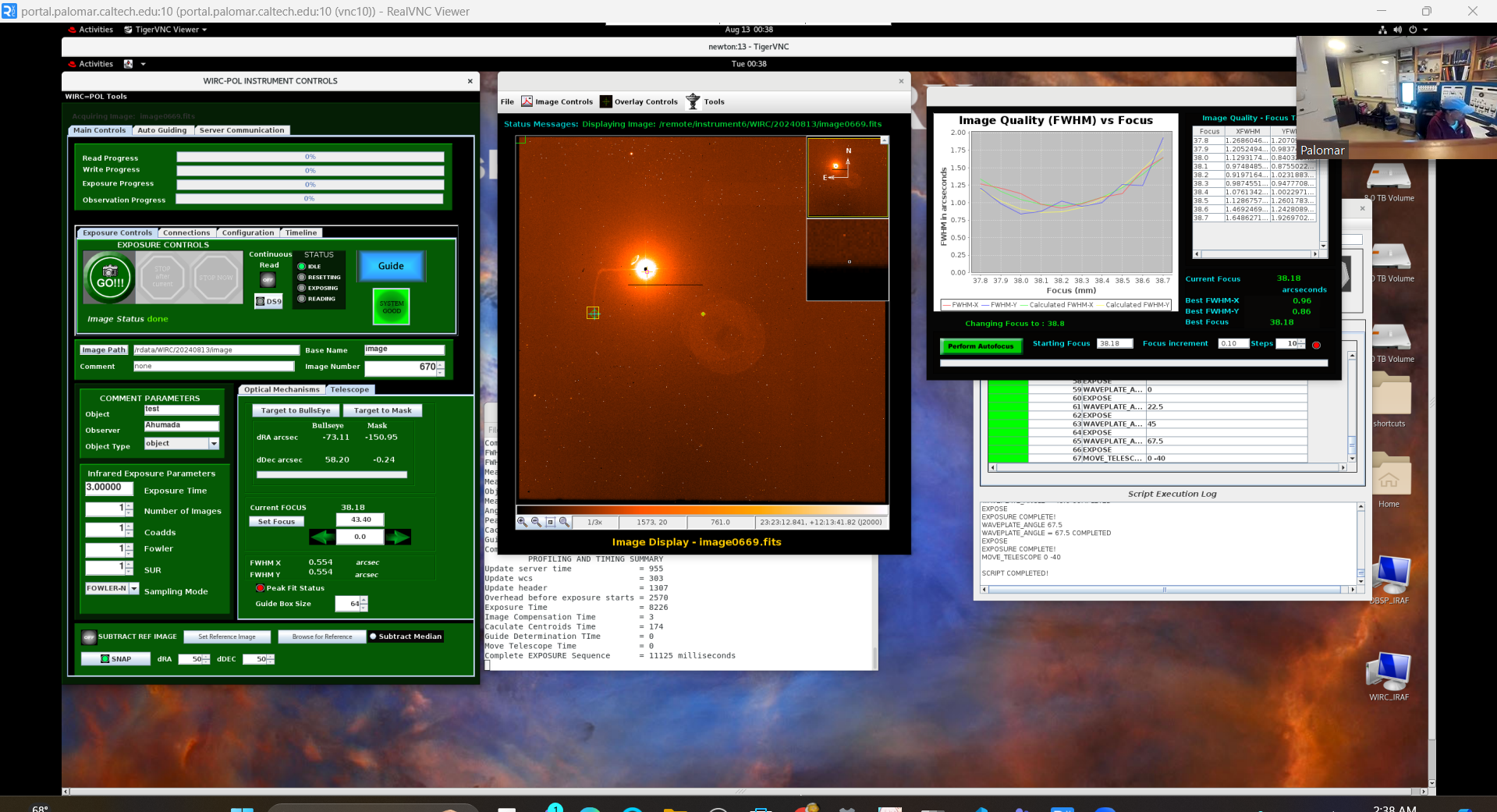 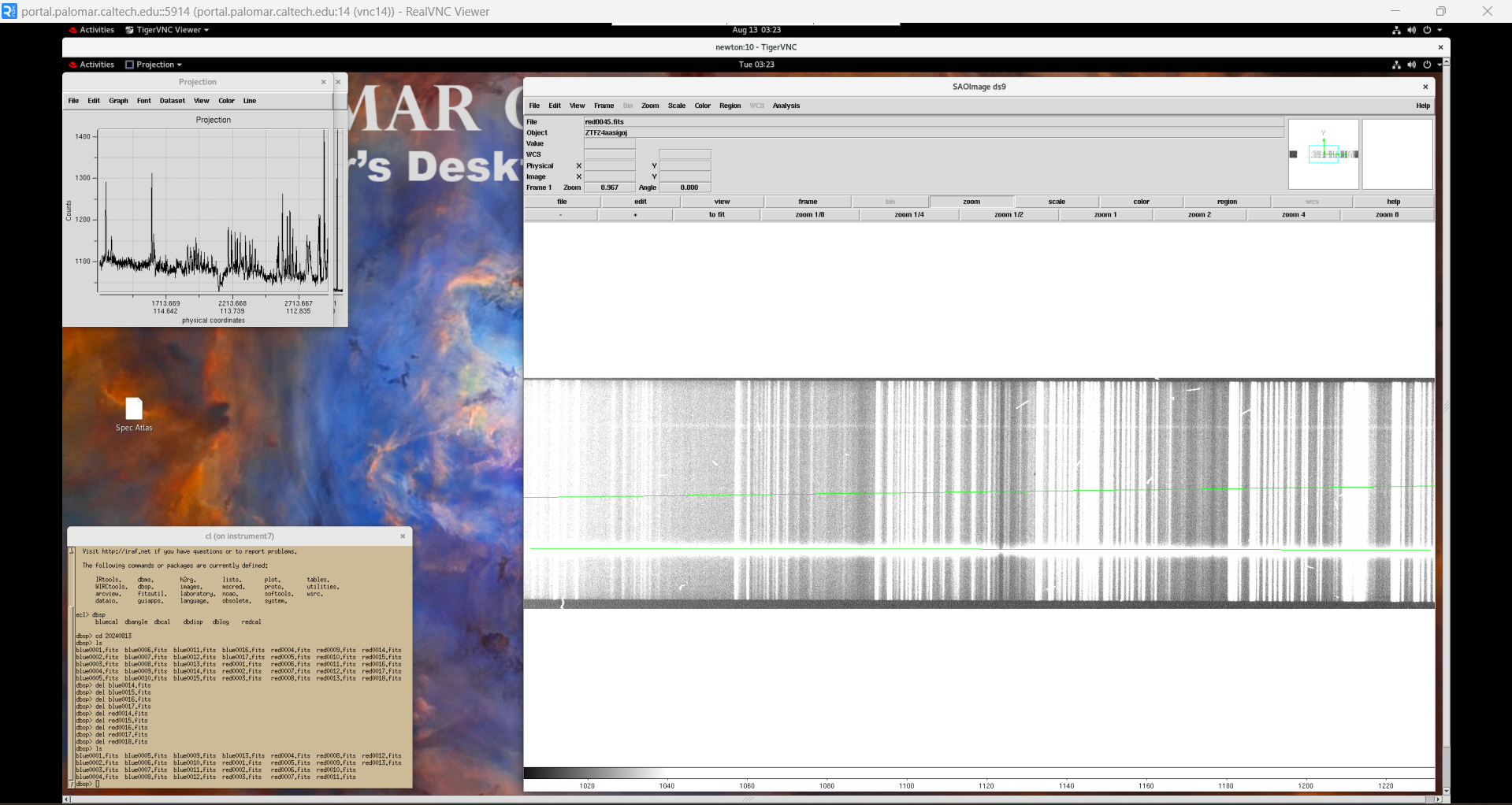 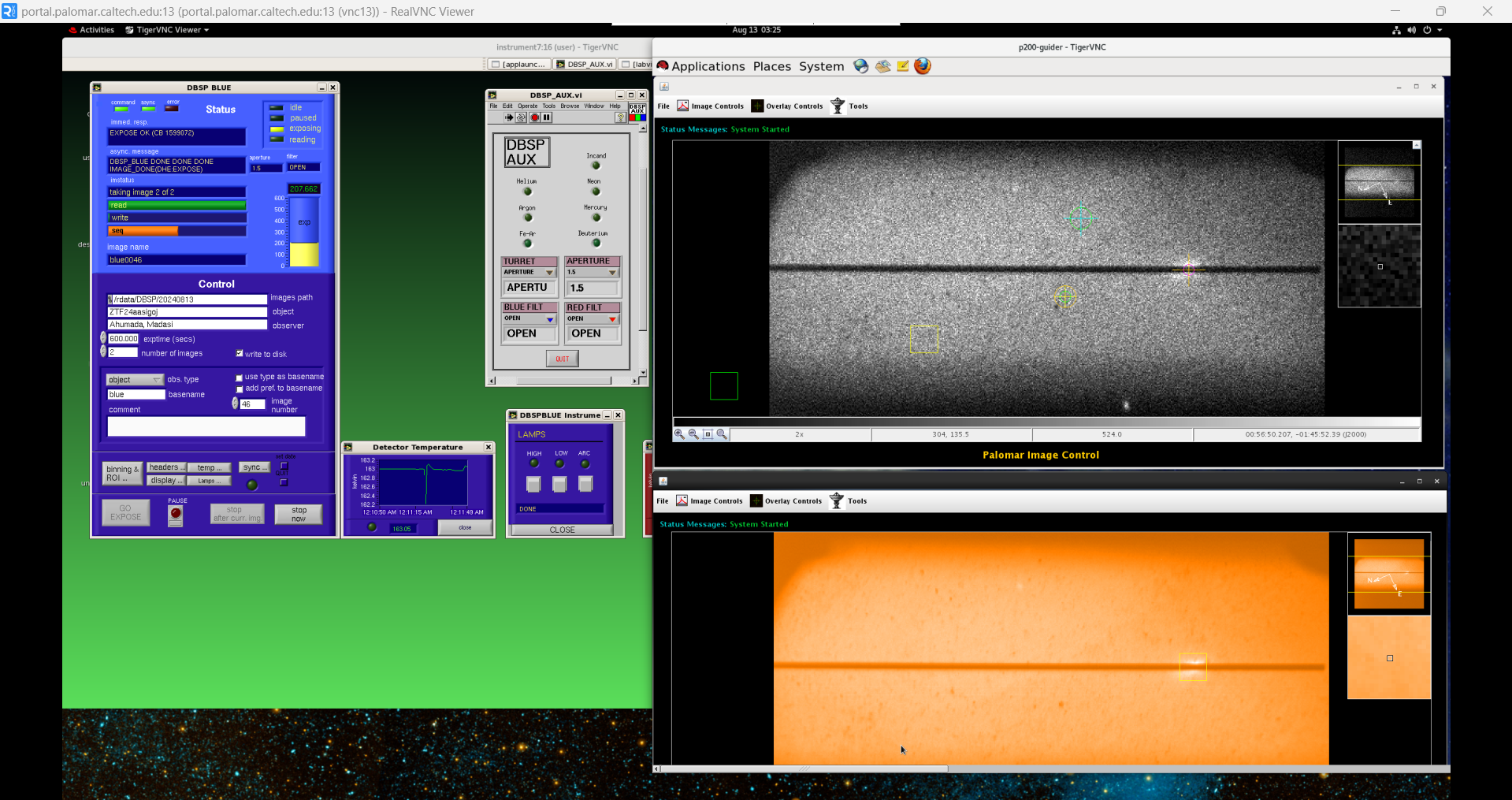 6
ZTF
Zwicky Transient Facility (ZTF) at Palomar Observatory 
Observes in the ZTF-i, ZTF-g, ZTF-r optical bands
i-band is a near infrared filter while the g and r bands are visible light filters in green and red
30s scans of each field every night 
Scans the entire northern sky every 2 nights
30s-300s scans when notable events occur (GW follow up)
Limiting magnitude in the r band is ~ 20.6 mag
Large catalogue of sky scans allows for image subtraction
7
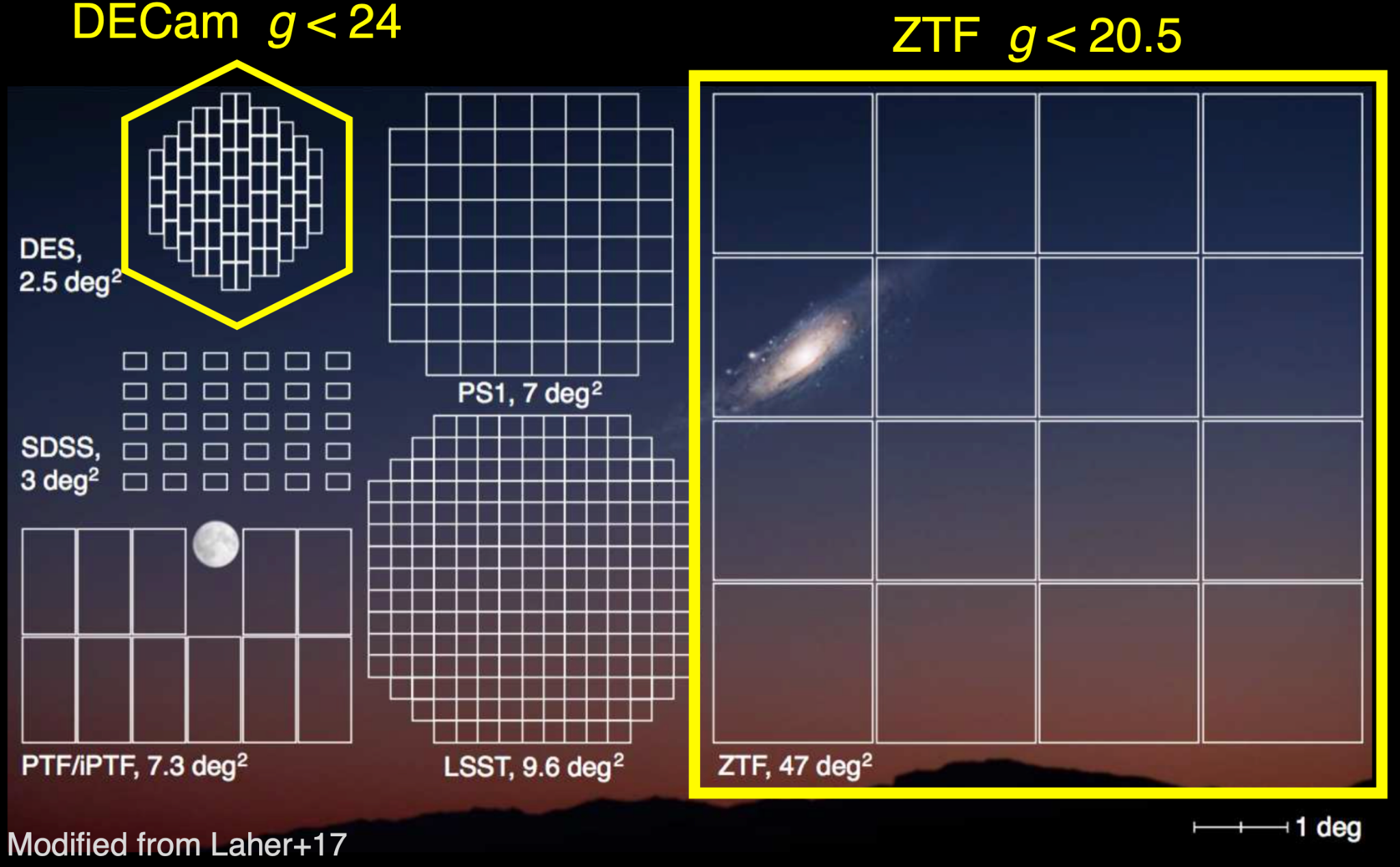 8
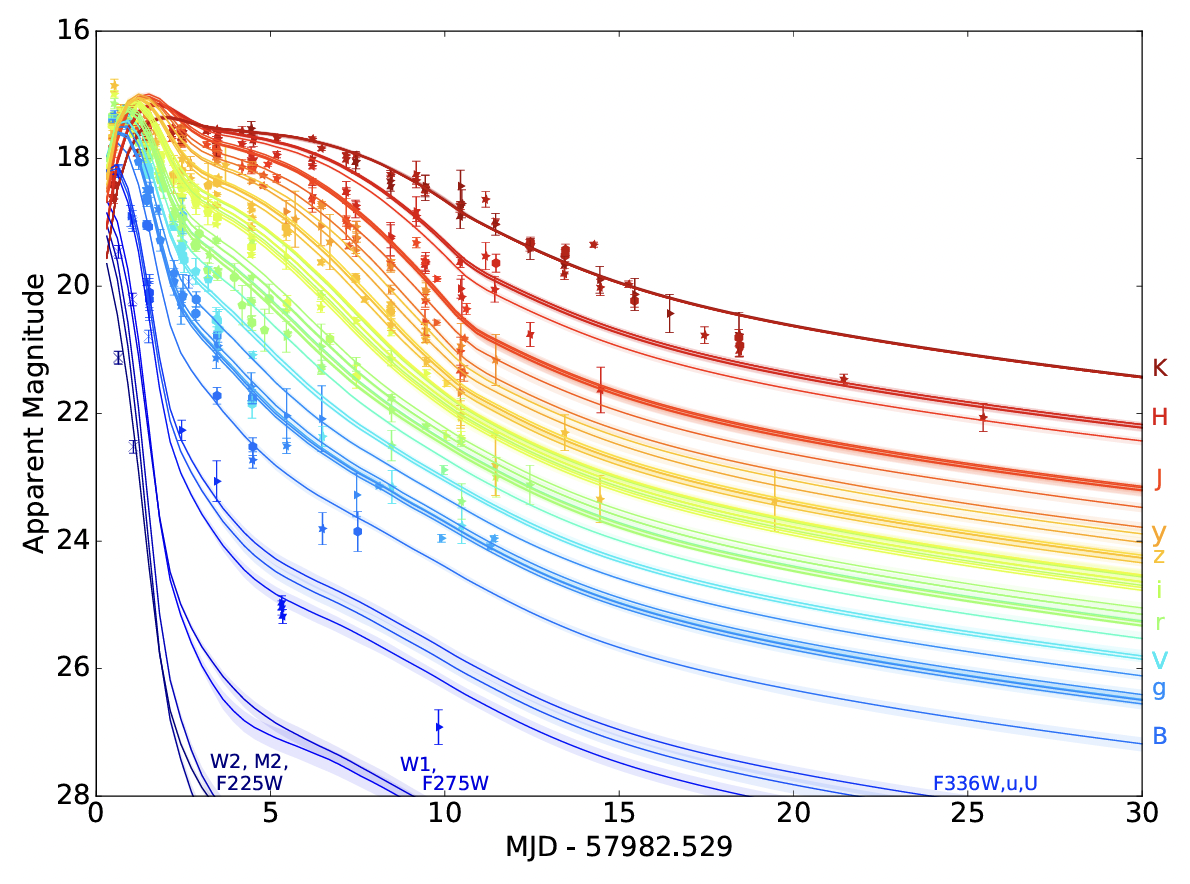 ZTF limit
Brightness
Time
9
GW Search
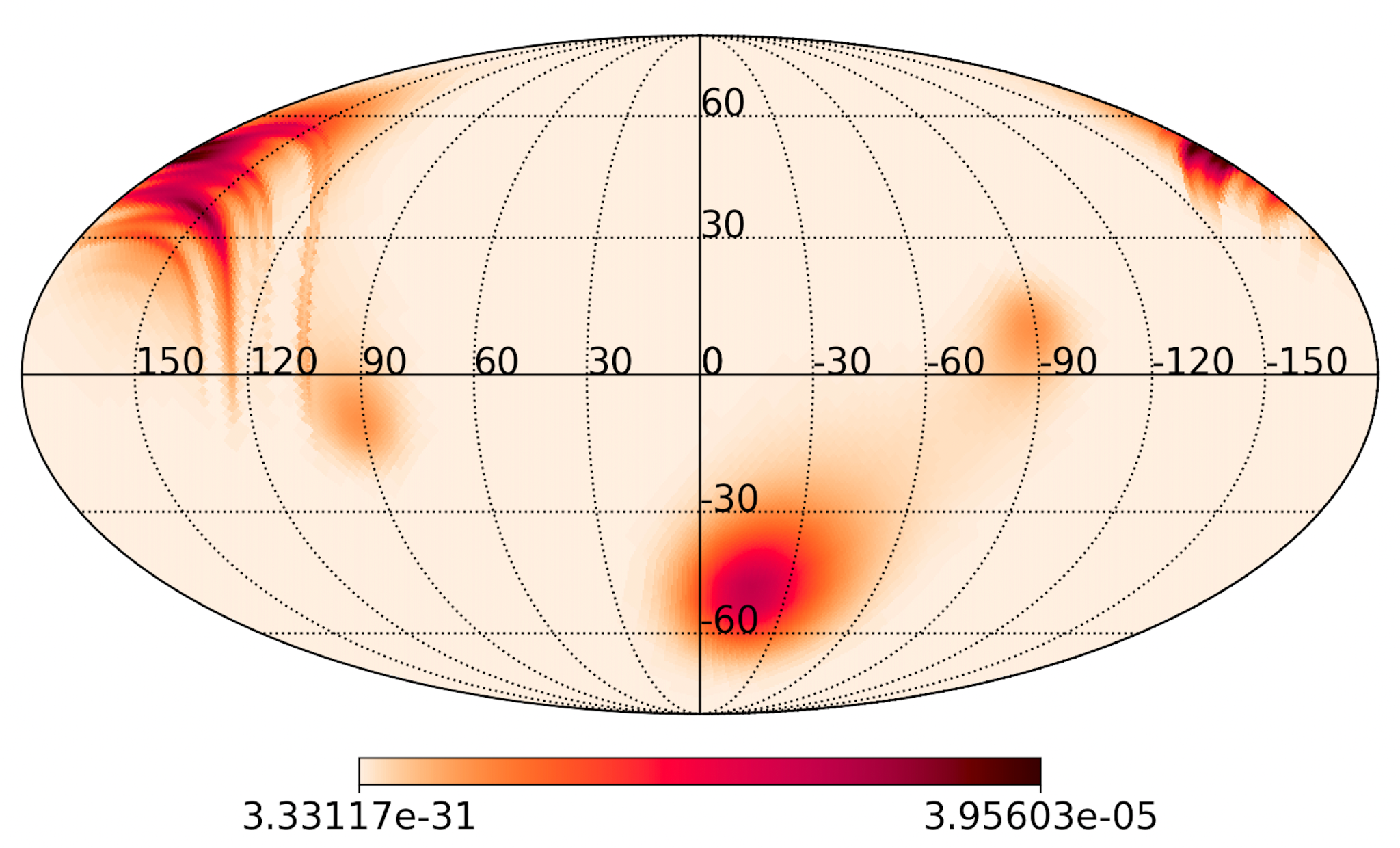 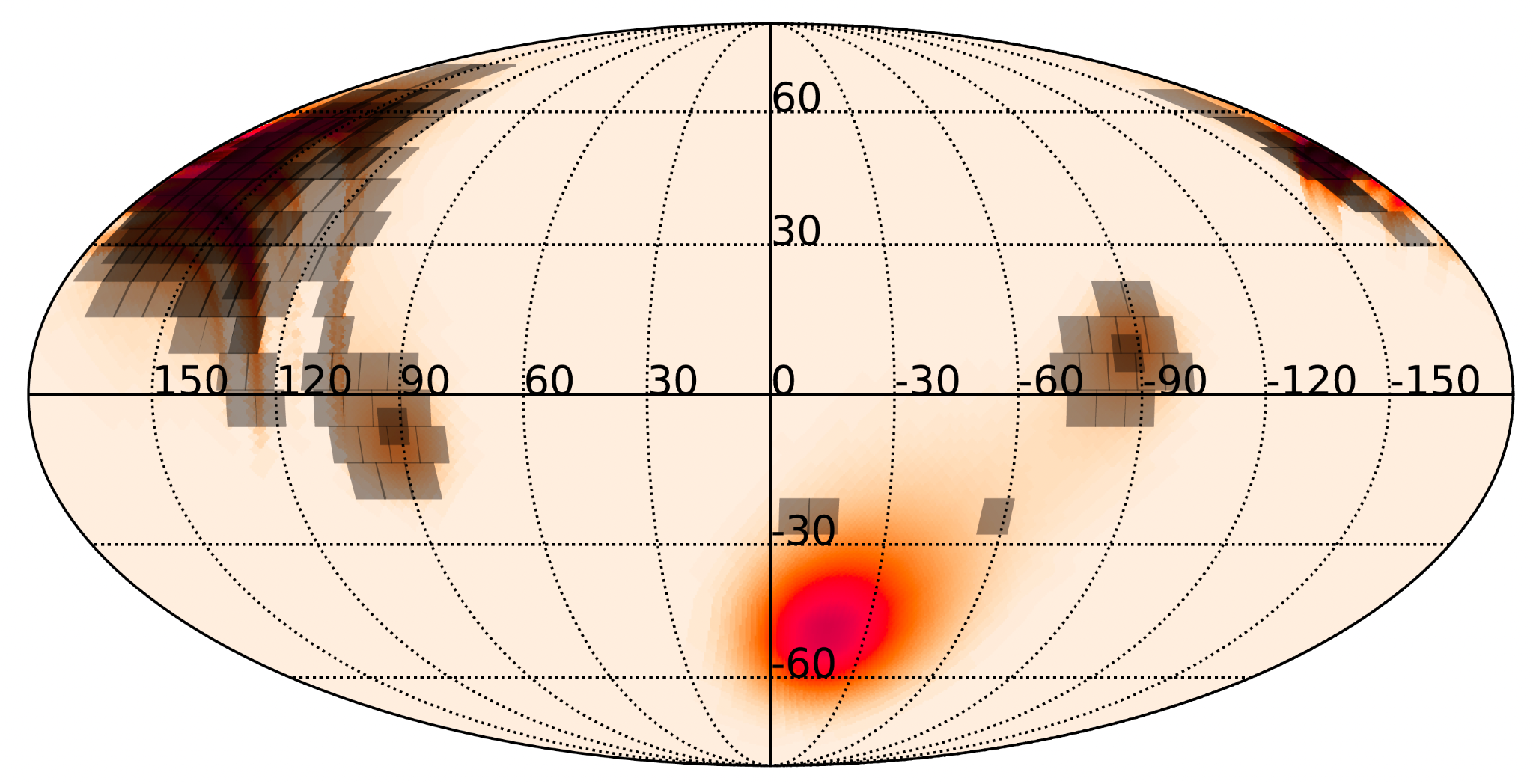 Petrov et al. 2022
Skymap
ZTF Tiling
10
Simsurvey & Skysurvey
How do we know if ZTF can find the kilonova? 
We quantify efficiency of ZTF using simsurvey
Simulates transients, modified to read & simulate transients (KN) over a LIGO skymap
Skysurvey is the newer, faster version of simsurvey
Simsurvey is no longer being maintained, we are transitioning code to use skysurvey
11
GW190425
The second BNS merger observed, found during LIGO’s O3 run
No EM counterpart found :(
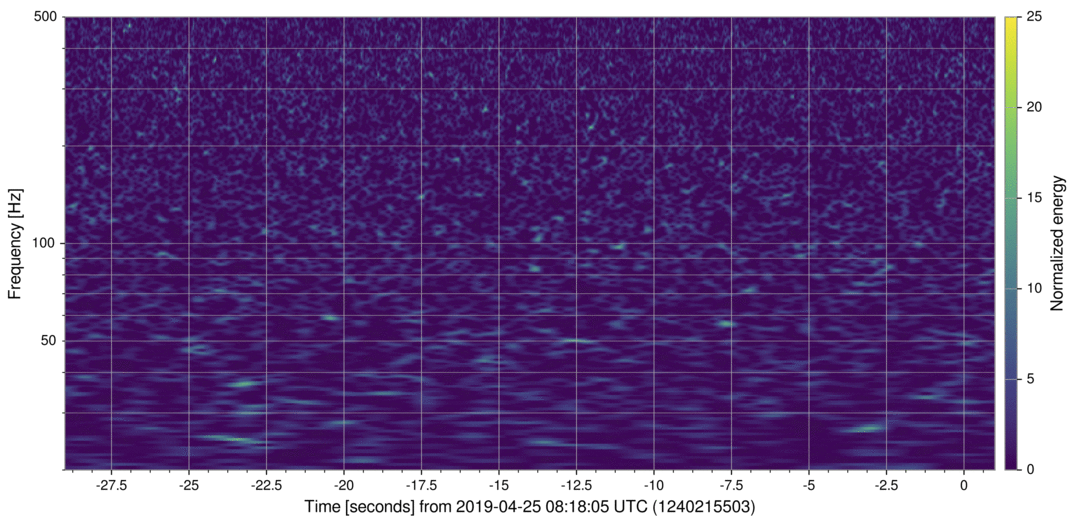 LIGO.org
12
Simulated source map - GW190425
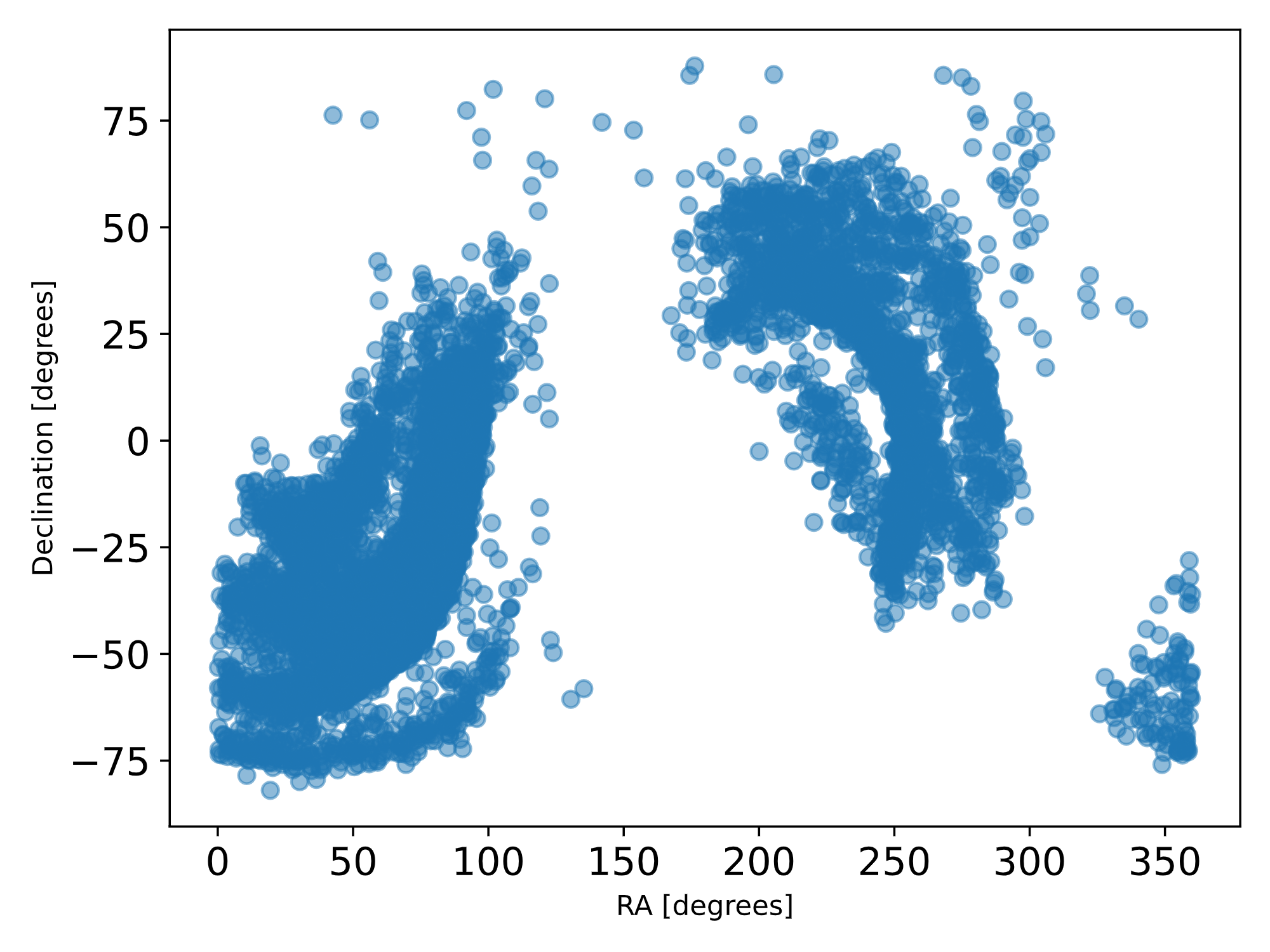 Populated skymap created by simsurvey(blue)
Real skymap below
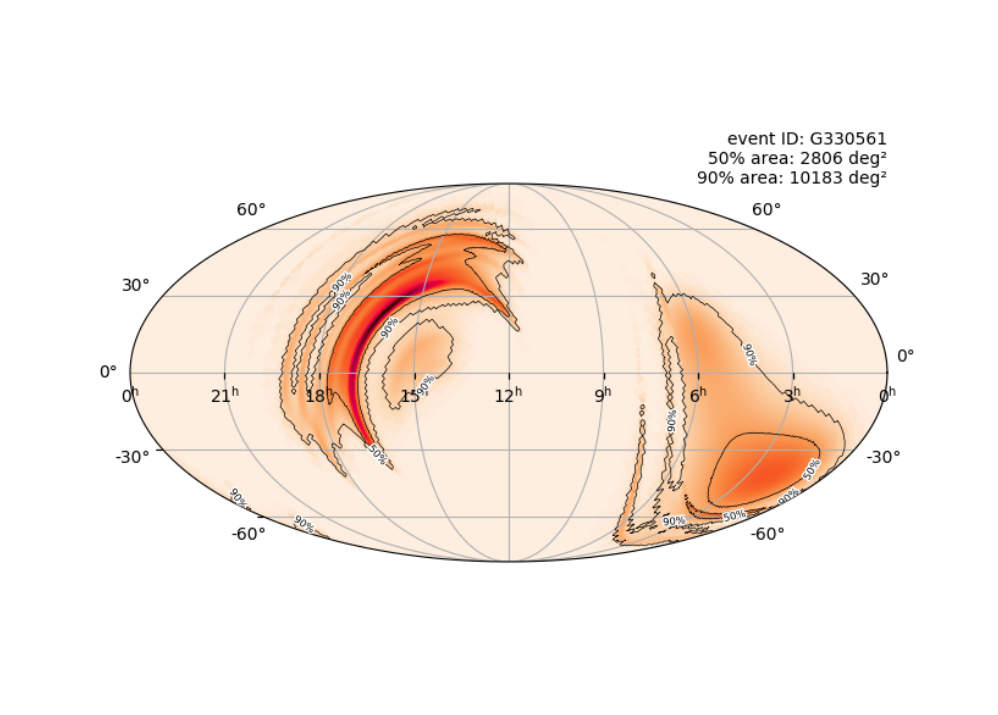 13
Simulated lightcurves - GW190425
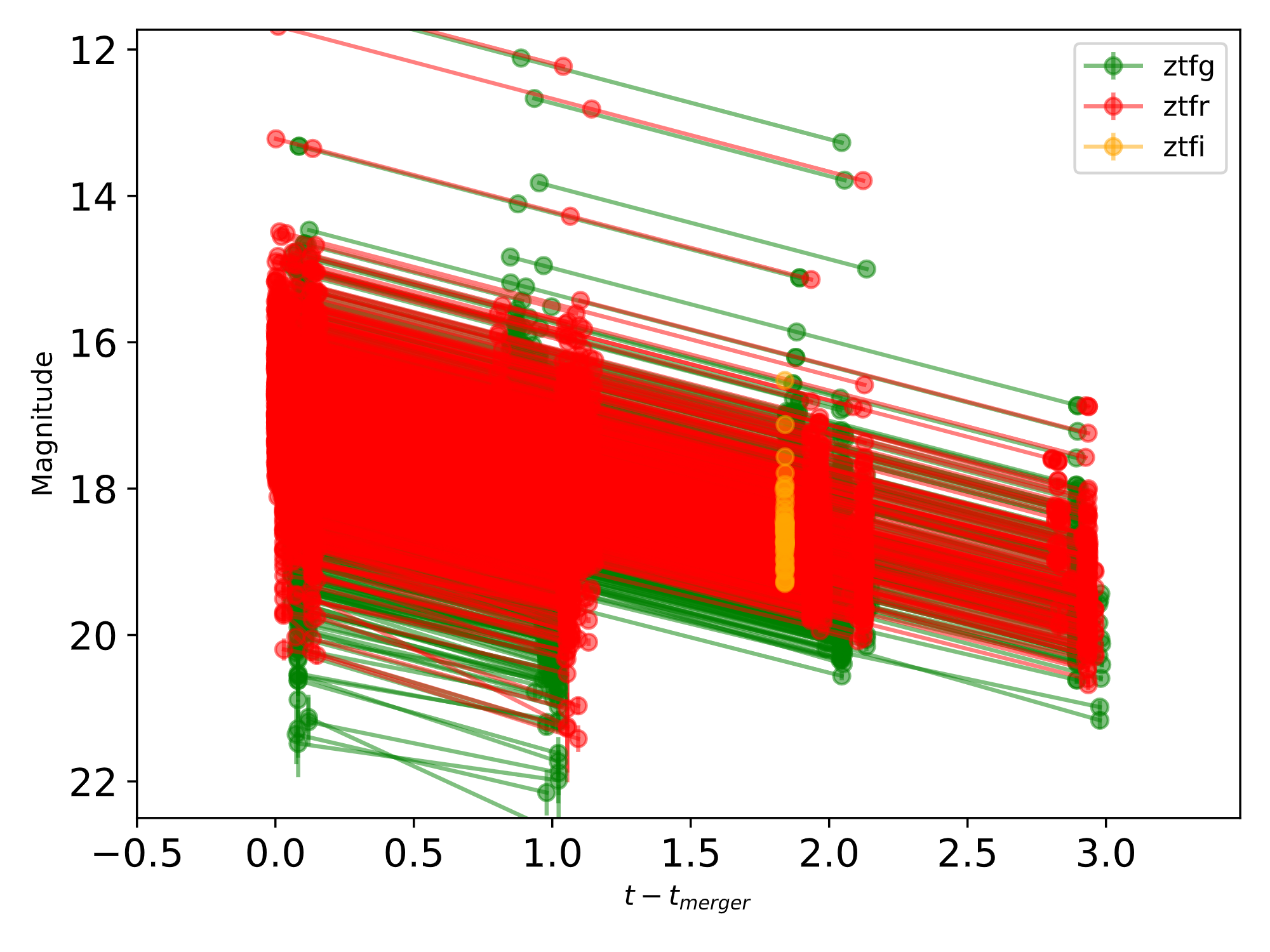 Lightcurves of the simulated kilonova in the ZTF i, g and r bands
14
Simulated filtered skymap - GW190425
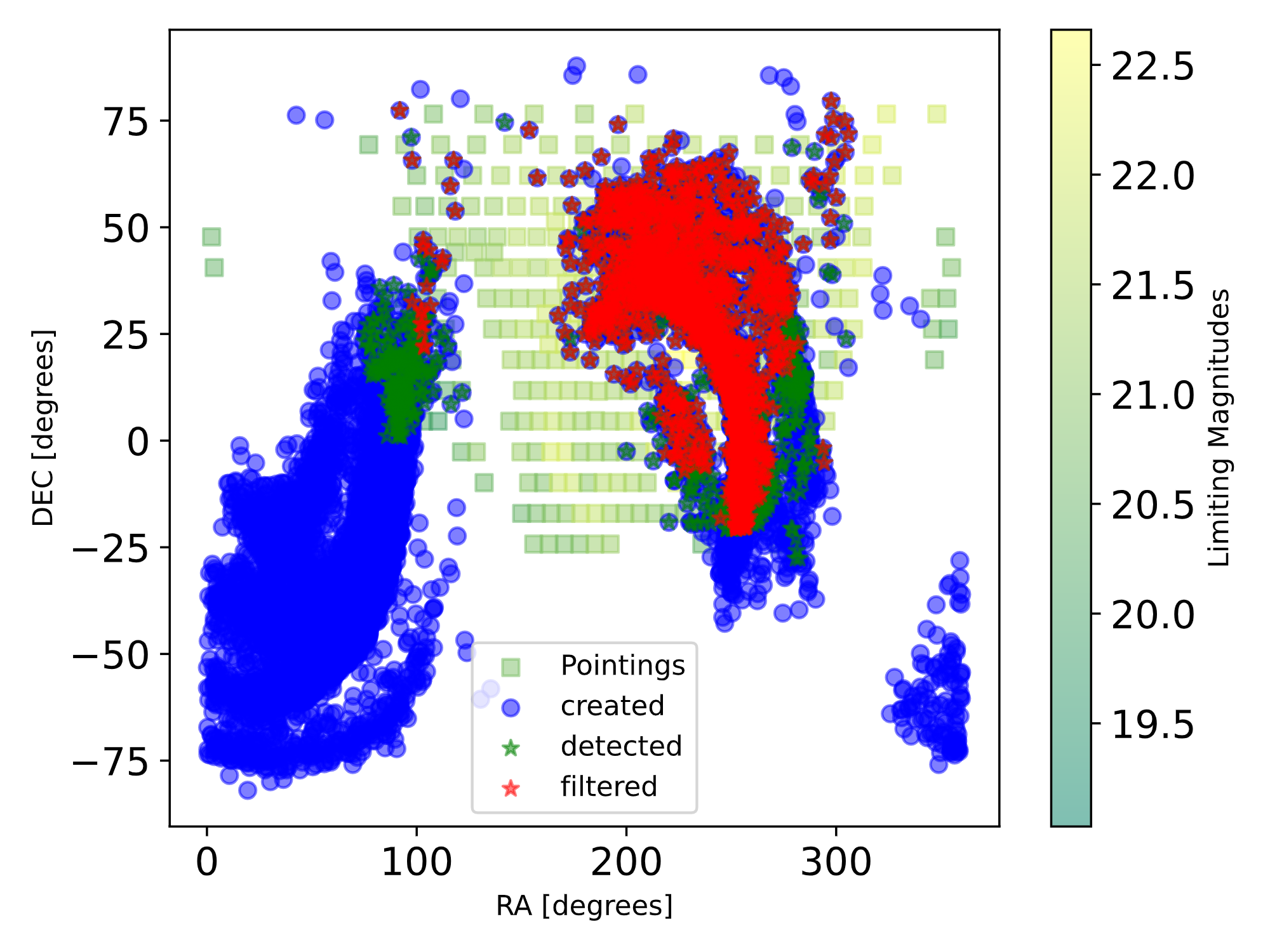 Green represents ZTF pointings(field of the telescope)
Red represents filtered detections(need 2 detections to be considered a detection)
15
Efficiencies
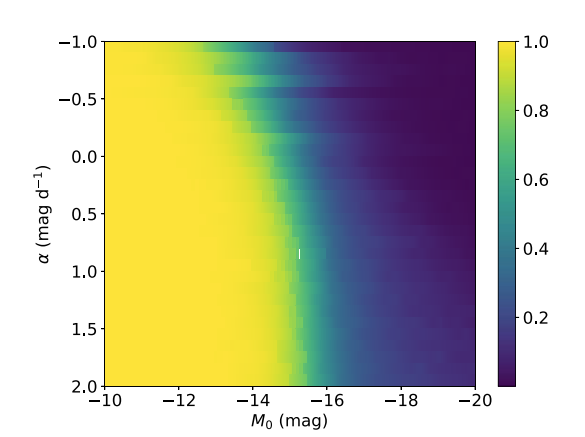 Each pixel represents a given evolution rate and magnitude
Various combinations gives us the overall efficiency
We want to recreate this for O4 using simsurvey and skysurvey
Mohite et al. 2022
16
Simsurvey Framework
Plan
Transient
Lightcurves
17
Skysurvey Framework
Survey
Target
Dataset
18
Generating kilonovae over skymap!
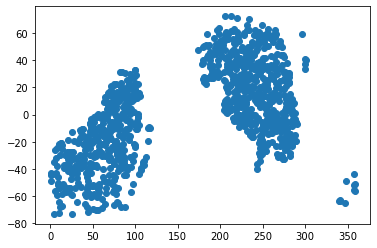 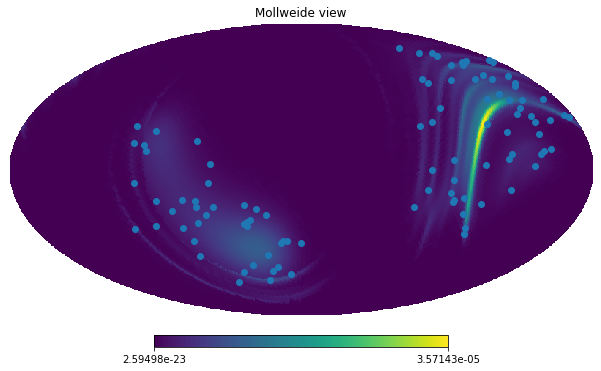 DEC
RA
19
Generating targets over survey!
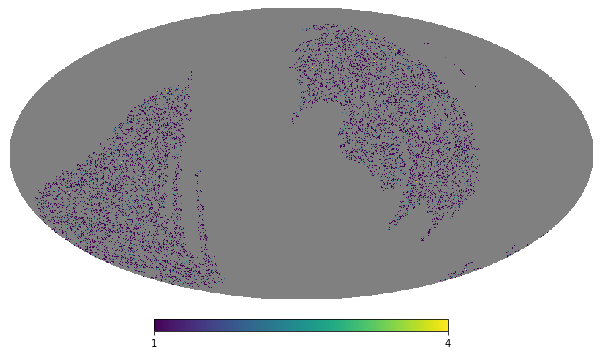 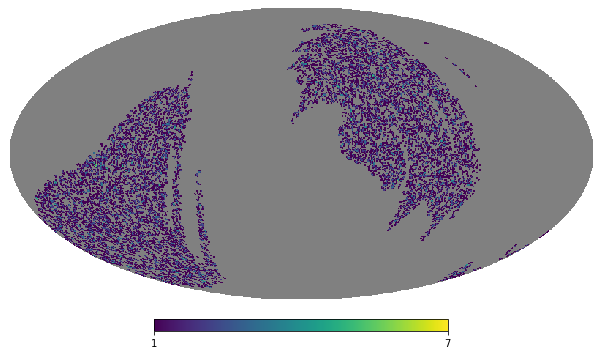 Fake pointings
Simulated KN over fake pointings
20
Conclusion/Future
Continue transitioning code from simsurvey to skysurvey
Incorporate pointings/observations into skysurvey
Add different kilonova models
Run O4 events on both simsurvey and skysurvey
Compare efficiencies calculated by both
21
Acknowledgements
This work was supported by the National Science Foundation Research Experience for Undergraduates (NSF REU) program, the LIGO Laboratory Summer Undergraduate Research Fellowship program (NSF LIGO), and the California Institute of Technology Student-Faculty Programs.
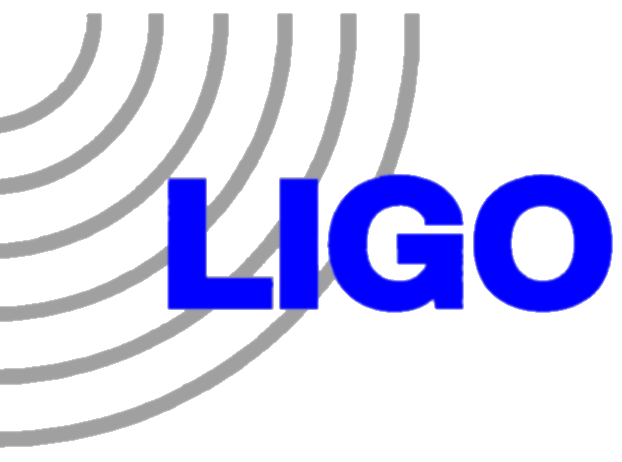 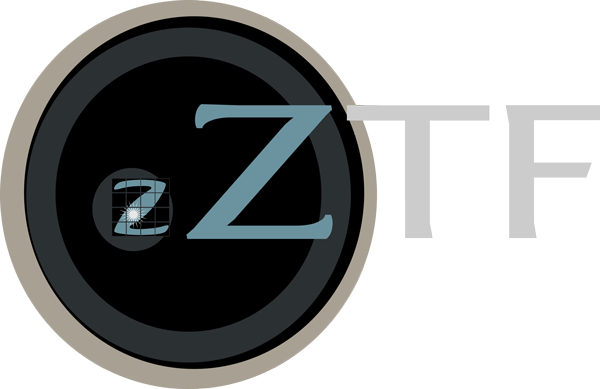 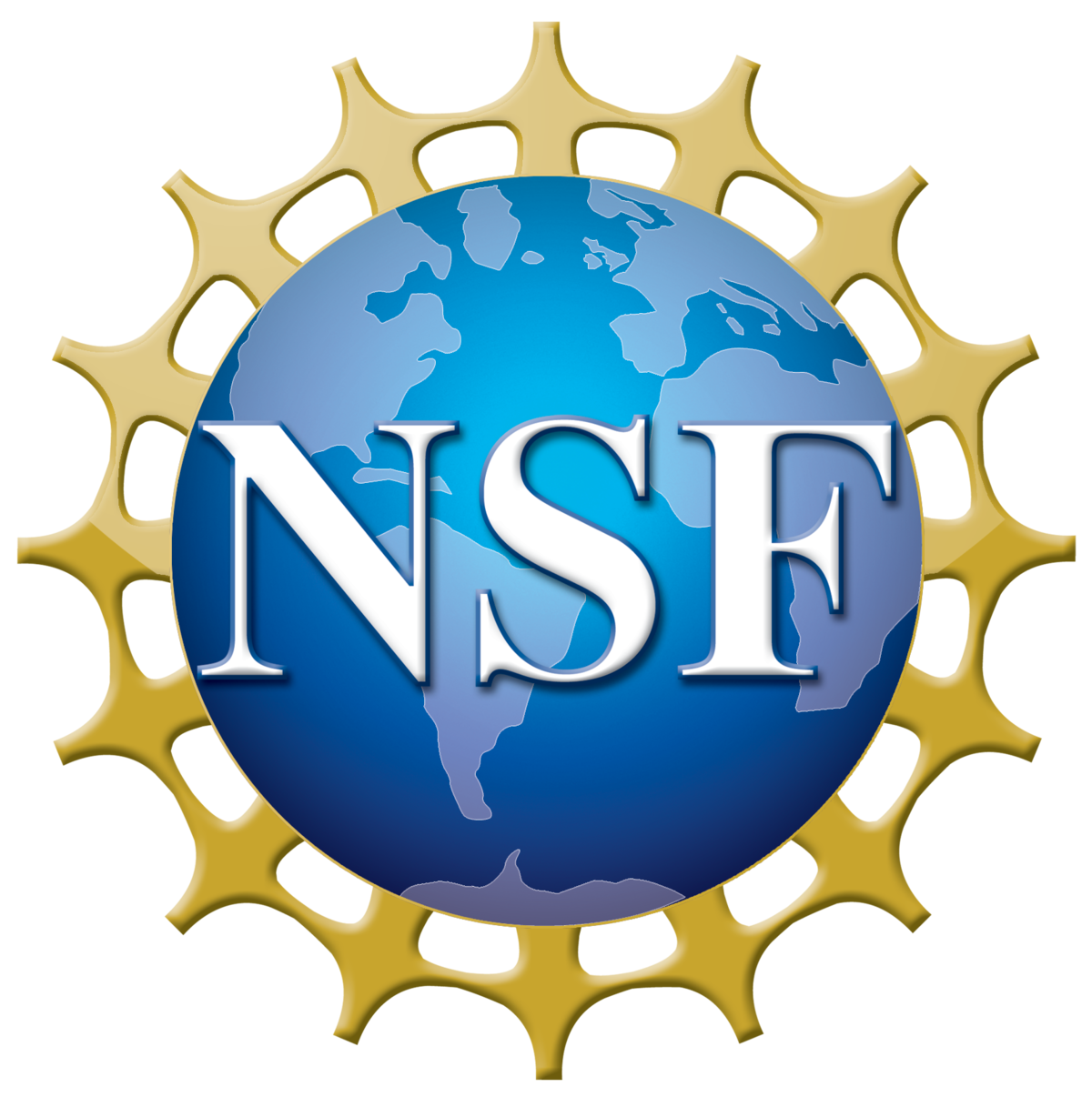 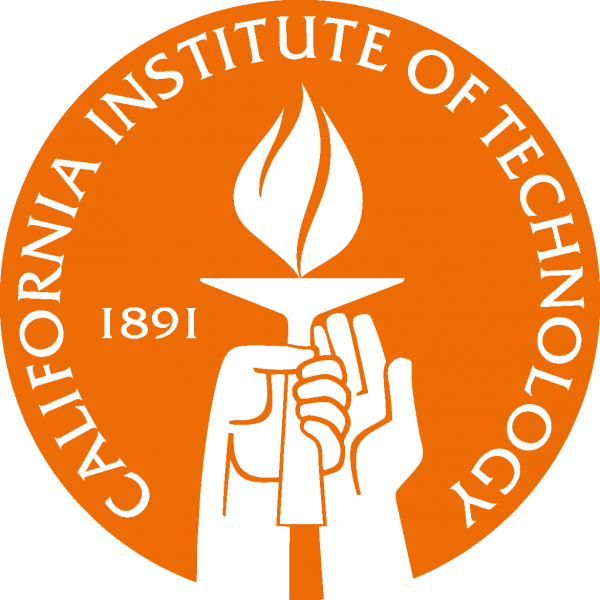 22
End
23